DSN
Week  34
ENCRYPTED
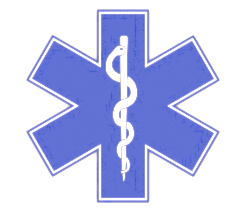 Data analysts – share the latest figures with the team…
INCOMING VIDEO CALL
VIDEO  CALL
22 cases
All Clear request sent for authorisation…
Request denied ! 
22 cases reported this week.
You MUST NOT misinform the public.You have been fined a week’s wages for dangerous conduct.
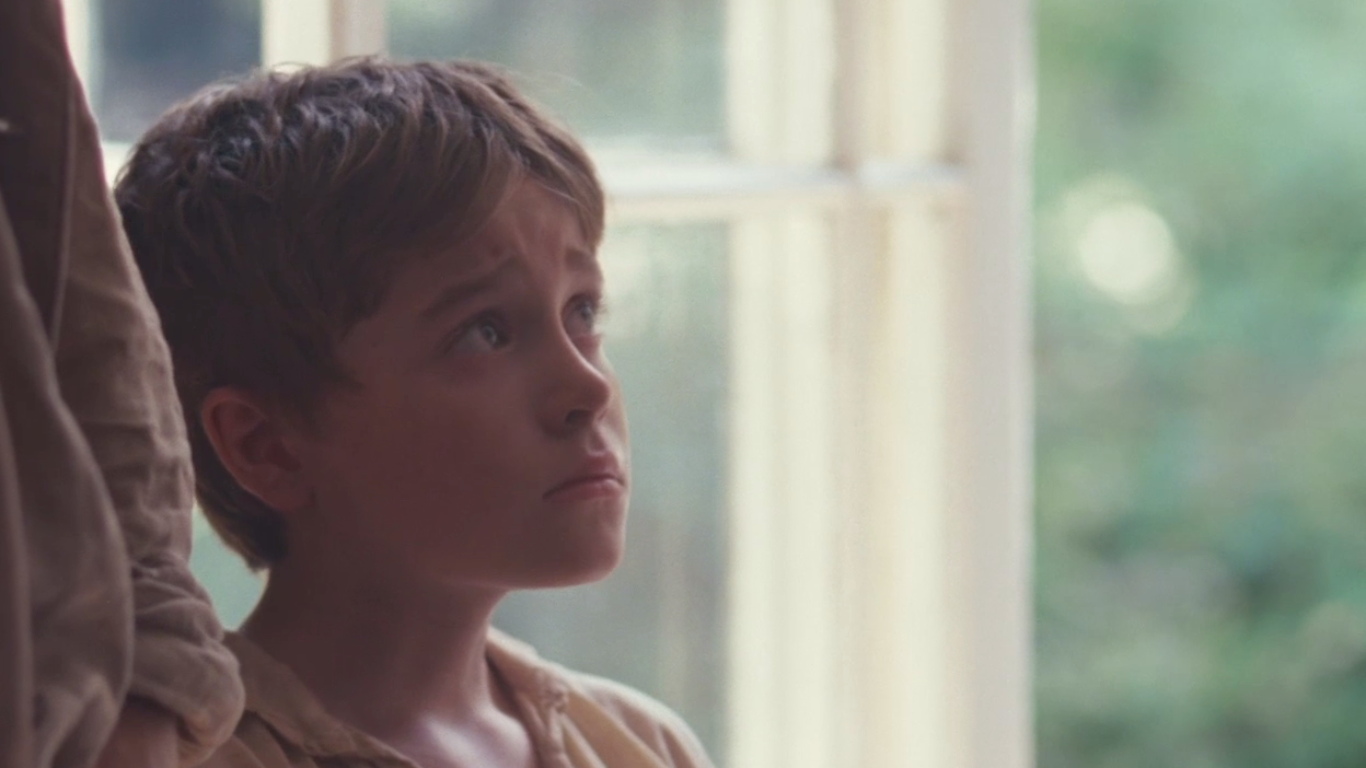 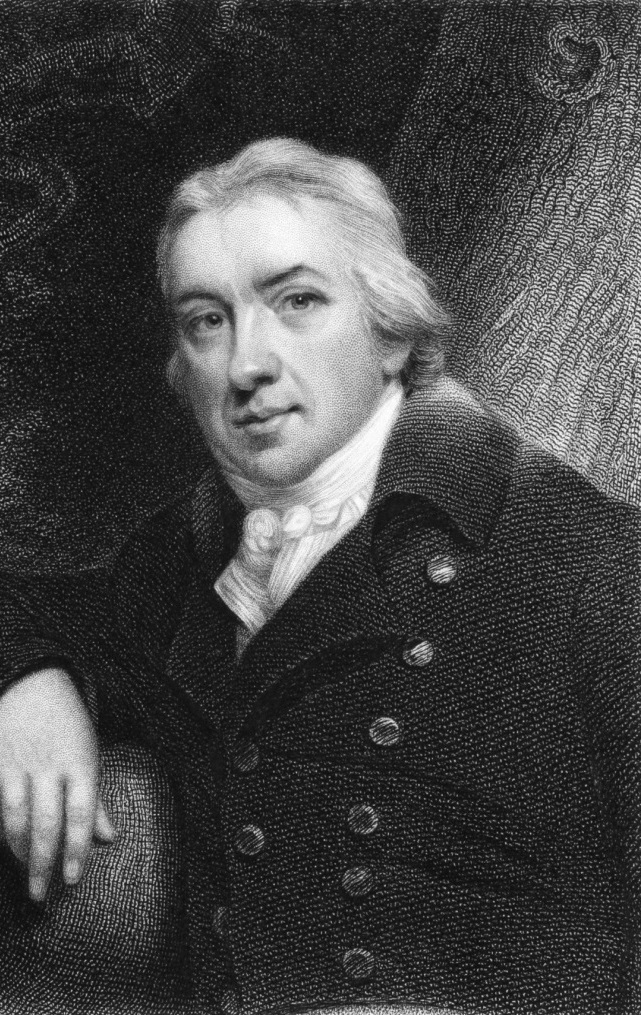 Do you know who this guy is?? Why did she kiss his picture?!!

And she just sent me another picture of some little boy and wrote “Any relation?” 

Do you know what she’s on about? I think the pressure of the job has finally got to her!
Teacher tips:
Week 34
!
Press the green button to issue the All Clear when it’s time.
2 cases
All Clear request sent for authorisation…
Request denied ! 
2 cases reported this week.
You MUST NOT misinform the public .
Remember, it takes just ONE case of measles to start an outbreak.You have been fined a week’s wages for dangerous conduct.
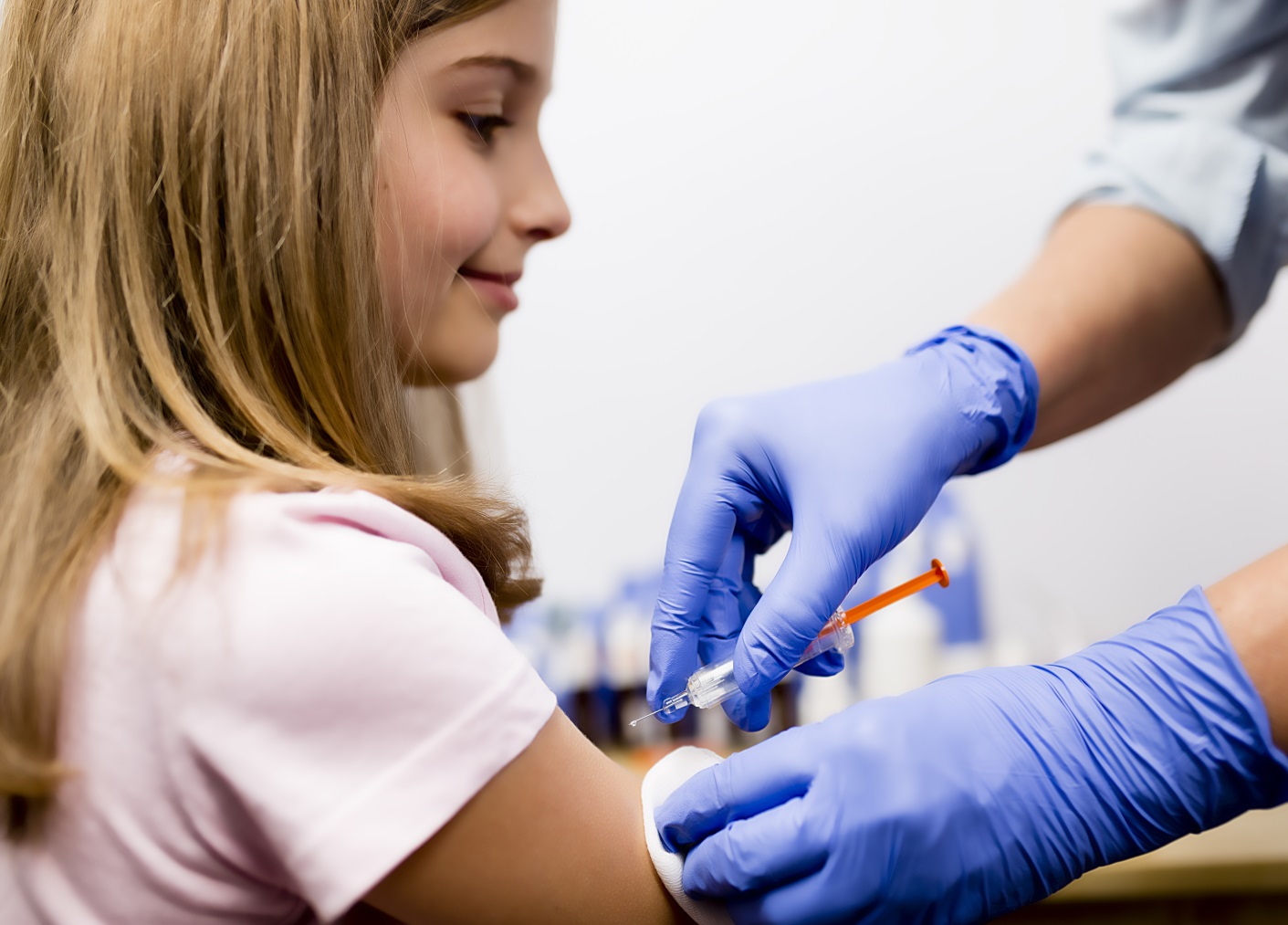 WLS
Week 35
ENCRYPTED
!
This girl, Zoe, aged 9, has written you a letter thanking you for helping to get her vaccinated and protecting her from measles.
0 cases
All Clear request sent for authorisation…
All Clear!
Teacher tips:

Once the All Clear button is pressed, the reply will come automatically, no need to click.

Note that in real life you would have to wait a few weeks at least before declaring an outbreak officially over.
TQI
Week 36
ENCRYPTED
!
Keep monitoring the situation.
INCOMING VIDEO CALL
INCOMING VIDEO CALL
VIDEO  CALL
All Clear request sent for authorisation…
Request denied ! 
22 cases reported this week.
You MUST NOT misinform the public.You have been fined a week’s wages for dangerous conduct.
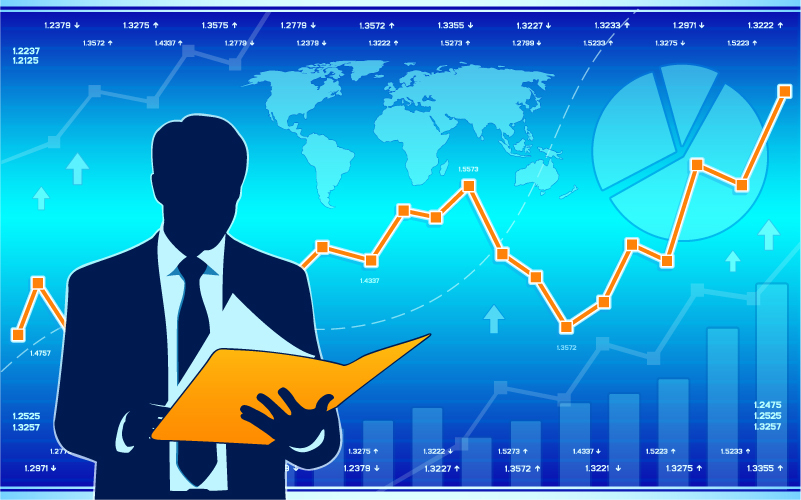 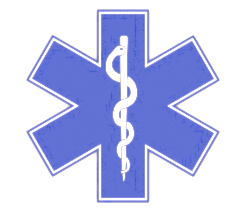 Thank you for all your hard work!Please complete your outbreak reports.
Disconnecting from Ministry of Health user interface…
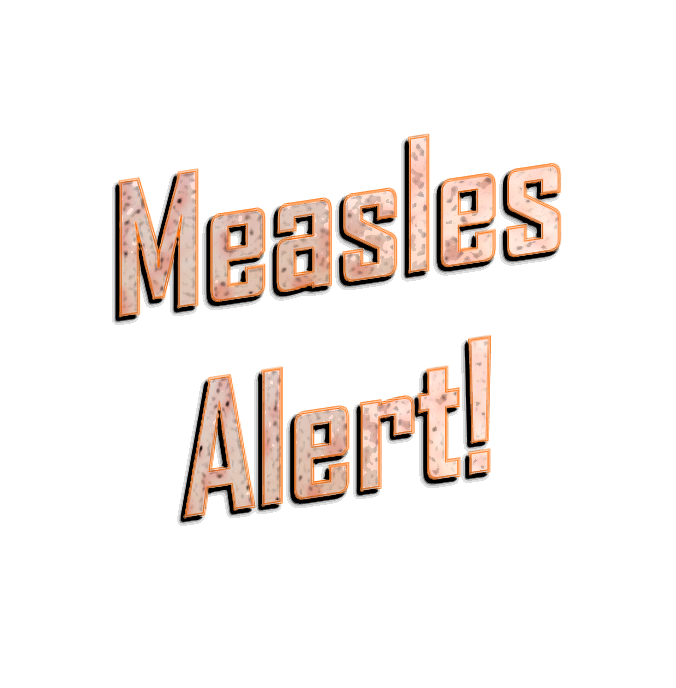 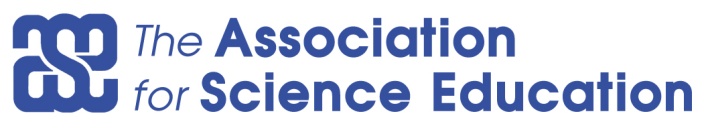 Promoting Excellence in Science Teaching and Learning
This activity was produced by the Association for Science Education 
in partnership with James Films© 2016
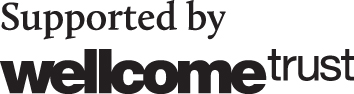